Welcome
পরিচয় –
সঞ্চিতা রায় 
ইন্সট্রাক্টর-রসায়ন
ফোন-০১৭১৫৫৯০২৩৬
ইমেইল-
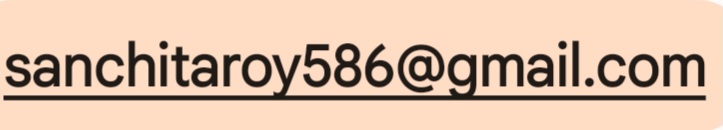 পাঠ্যপুস্তক পরিচয় :
বিষয় :স্বাস্থ্য সুরক্ষা 
শ্রেনি:৭ম
আলোচ্য অধ্যায়সমূহ:
অধ্যায়-৬ষ্ঠ(আমি হব আমার স্থপতি)
অধ্যায়-৭ম(যোগাযোগে সঠিক ভাবে প্রয়োজন প্রকাশ করি)
অধ্যায়-৮ম(সম্পর্কের যত্ন করি,ভালো থাকি)
সবার একটি করে সুপার পাওয়ার আমরা লিখি এবং একটি বাক্সে রাখি এবং পরে সবাই আলোচনা করি:
মানসিক চাপ ও ভয়ের পরিস্থিতিতে  আমরা ধীর স্থির থাকার চেষ্টা করব:
আমরা আমাদের রাগ নিয়ন্ত্রণে রাখার চেষ্টা করব:
সহপাঠীদের সাথে সু্ন্দর যোগাযোগ রাখতে হবে:
সবার সাথে আমরা নিরাপদ সম্পর্ক তৈরি করব।কেউ কারো দ্বারা যাতে ক্ষতিগ
Thank you